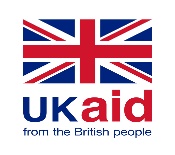 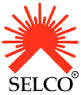 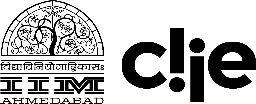 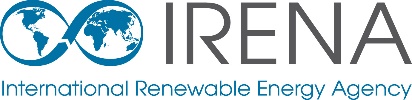 Mangaal Sustainable Solutions Pvt. Ltd.Imphal, India
We are a for-profit social enterprise working with the mission of making “Sustainable energy available, accessible and affordable to all, esp the underserved population” of the North East States of India.

We are primarily focused on solar lamps and customized solar solutions for homes and institutions.
Participant’s name and title:
Please briefly your role at the institution/company:
Building energy businesses: Knowledge sharing workshop with business incubators & entrepreneurs from Asia & Africa
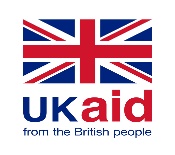 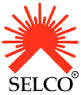 Energy Access
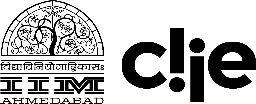 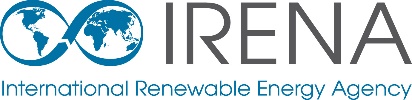 Please explain the work your organization does on energy access:
We make quality solar solutions available in remote, underserved areas of Manipur, India.
Provide customized solar home lighting solutions and other solar solutions based on actual need.
Make solar solutions affordable by linking/partnering with the bank for end-user financing.
Create awareness campaigns on solar solutions., proper design & maintenance, etc in partnership with various Govt Organisations & NGOS.
Best practices in decentralised renewable energy access: sharing knowledge for renewable energy enterprise development
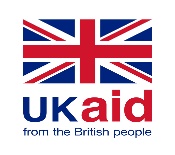 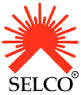 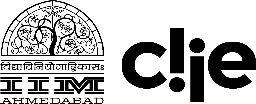 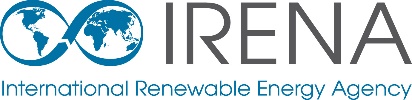 Entrepreneurship/Enterprise Development
Please explain your institution’s work on entrepreneurship / enterprise development (eg. financing, business incubation, technology development, etc):

We are a less than 2 yr old energy enterprise and are being incubated by SELCO Incubation centre. We in trying to create small solar entrepreneurs/business-agents in rural areas by providing them with basic training and necessary resources and linkages. We sometimes arrange for a revolving fund with which they can start off the business. 
We also organize training for bankers in the state, to make them aware of various schemes for financing renewable energy solutions.
Best practices in decentralised renewable energy access: sharing knowledge for renewable energy enterprise development
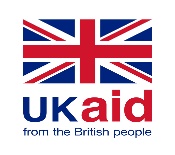 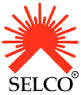 Planned activities
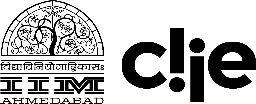 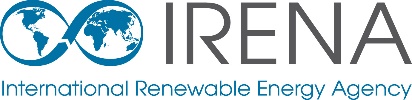 Please outline some of the planned activities of your organization for 2014/2015:

We hope to reach out to all the 9 districts of Manipur by end of 2014, and to have a branch in another state in the next year.
We are researching & experimenting with other energy interventions like solar powered sewing machines, solar water pump for fish farms, cold storages, etc which will help in livelihood generation activities. 

We are also looking at partnering with like minded firms from Myanmar, and to do some work in Myanmar as well.
Best practices in decentralised renewable energy access: sharing knowledge for renewable energy enterprise development